Ben le bon, Ben le méchant, 

de Benjamin Vautier

Satine Rameau 1èreB
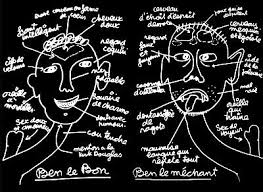 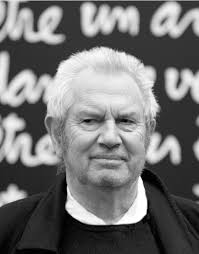 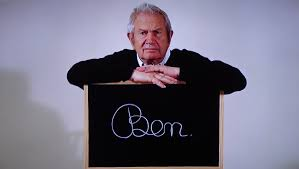